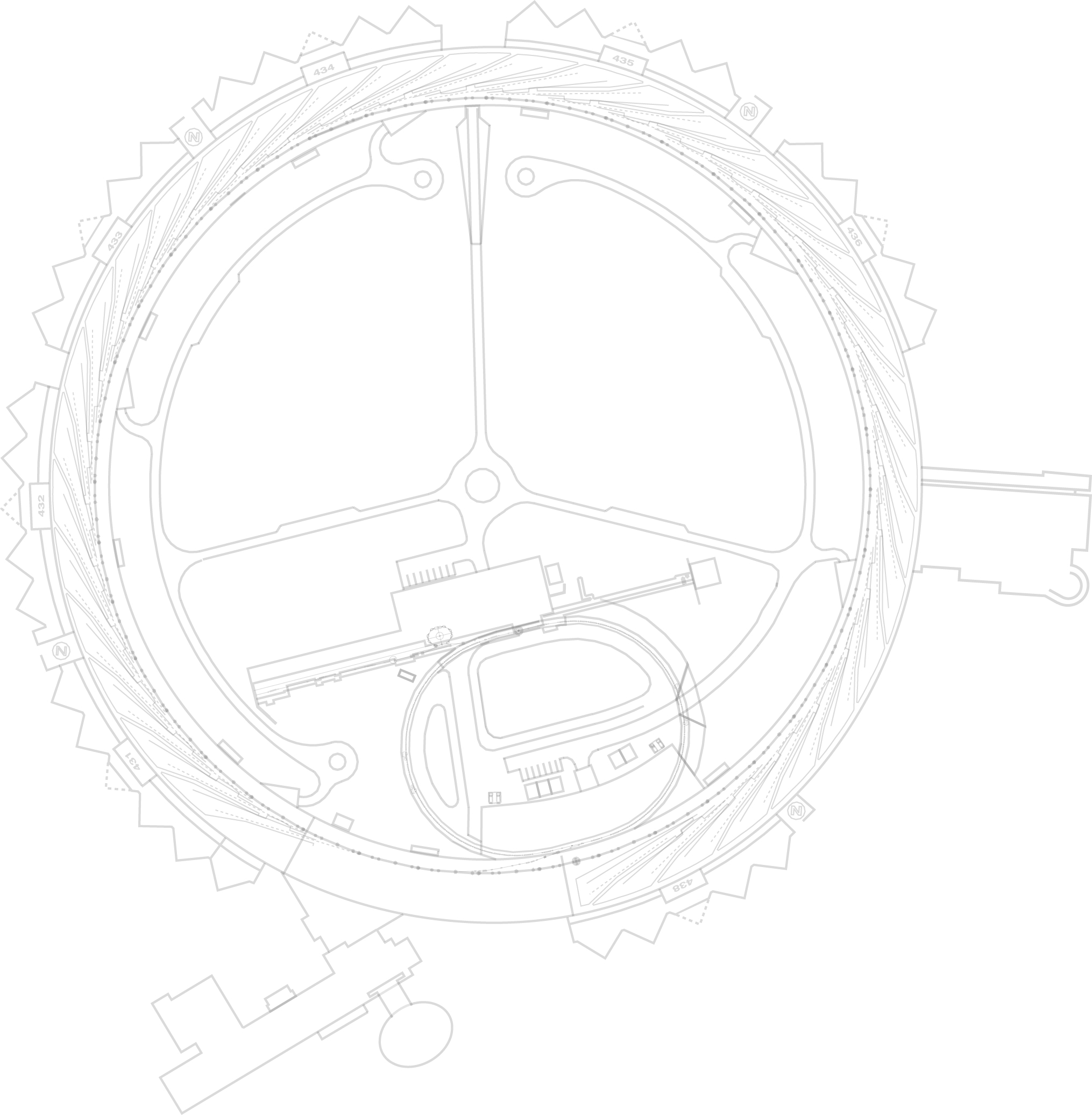 ANL APS-UpgradeShort Pulse X-ray (SPX) LLRF System
ANL*:  Tim Berenc, Hengjie Ma, Ned Arnold, Frank Lenkszus
LBNL**:  Larry Doolittle, Gang Huang, John Byrd
LLRF 2011 Workshop
Oct. 20, 2011
*Work at Argonne supported by U.S. Department of Energy, Office of Science, Office of Basic Energy Sciences, under Contract No. DE-AC02-06CH11357.
**  Work supported by U.S. Department of Energy, Office of Science, Office of Basic Energy Sciences, under Contract   No. DE-AC02-06CH11354.
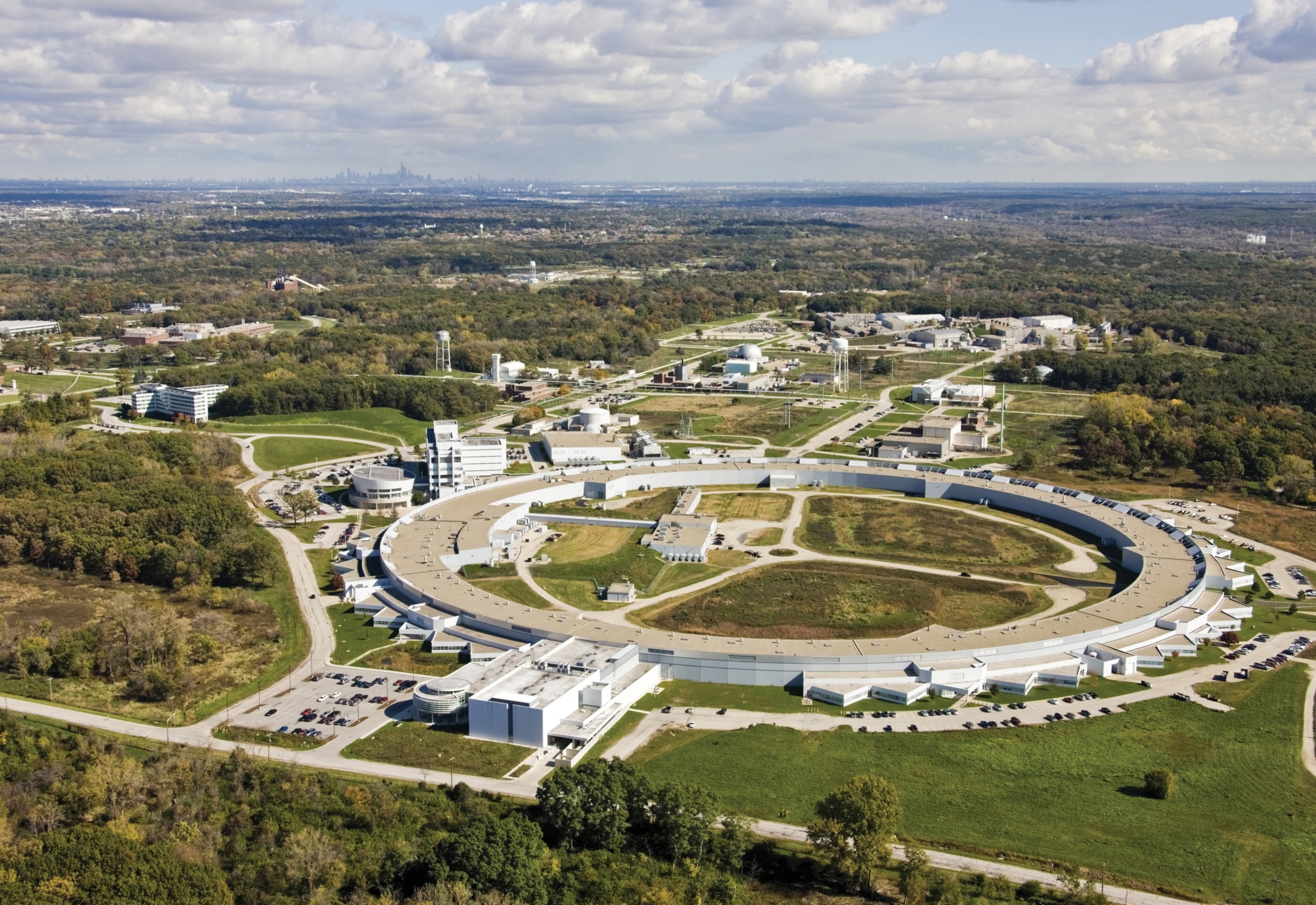 Advanced Photon Source (APS) @ Argonne National Laboratory
Planned
SPX Location
LLRF 2011 Workshop
2
APS-U SPX System – Zholents’ Transverse RF Chirp Concept1
Goal:  provide ~2 psec (presently 50-100 psec) X-ray pulses at 6.5 MHz rep. rate for time-resolved studies
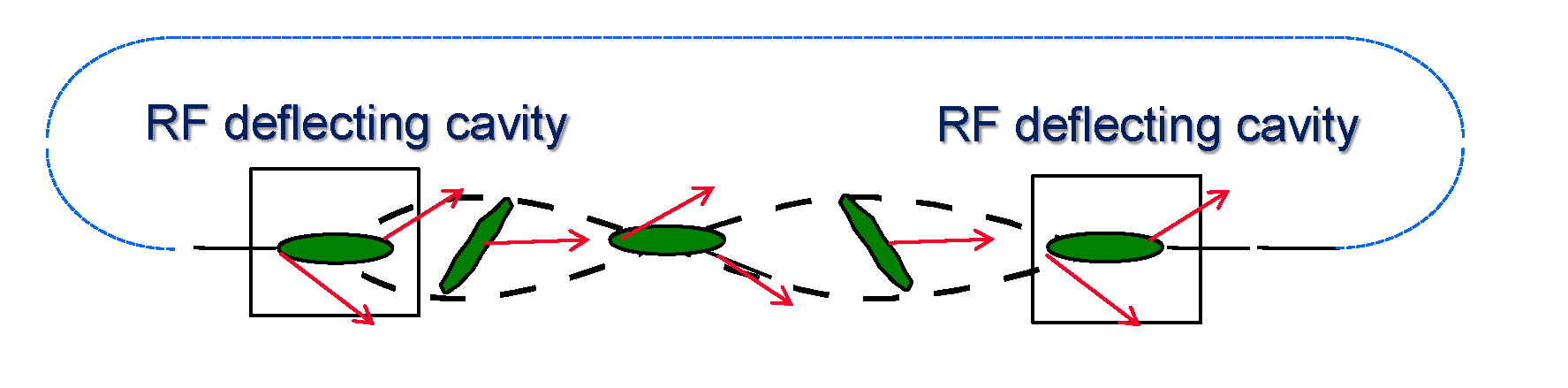 RF at ~2815 MHz
(8th harmonic of Storage Ring RF)
Ideally, second cavity exactly cancels effect of first cavity
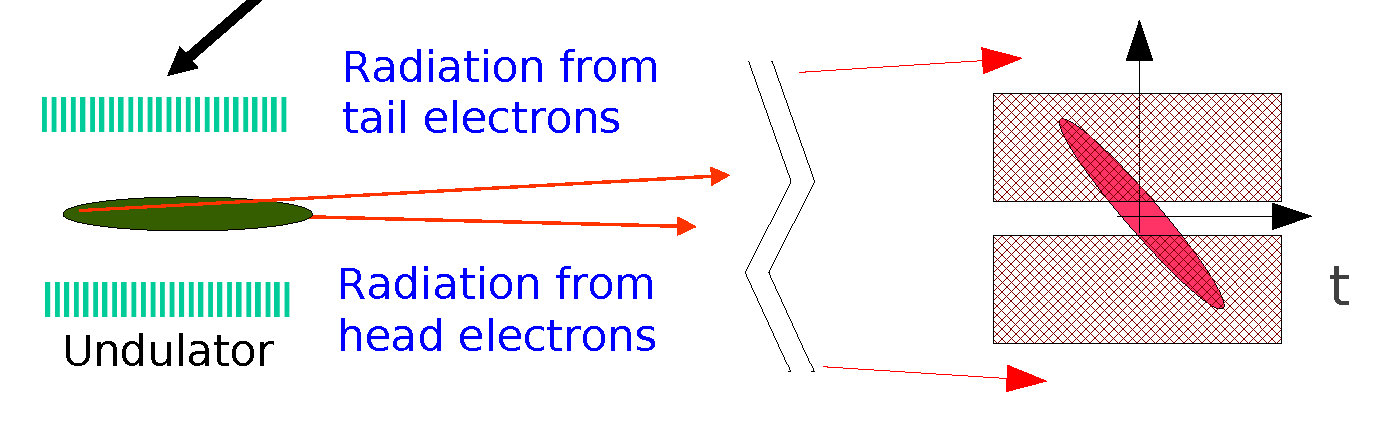 Correlation between vertical distribution of x-rays and time-distribution of electrons that generated them.  Pulse can be sliced or compressed with an asymmetric cut crystal.
1 A. Zholents et al., NIM A 425, 385 (1999)
LLRF 2011 Workshop
3
Performance Requirements
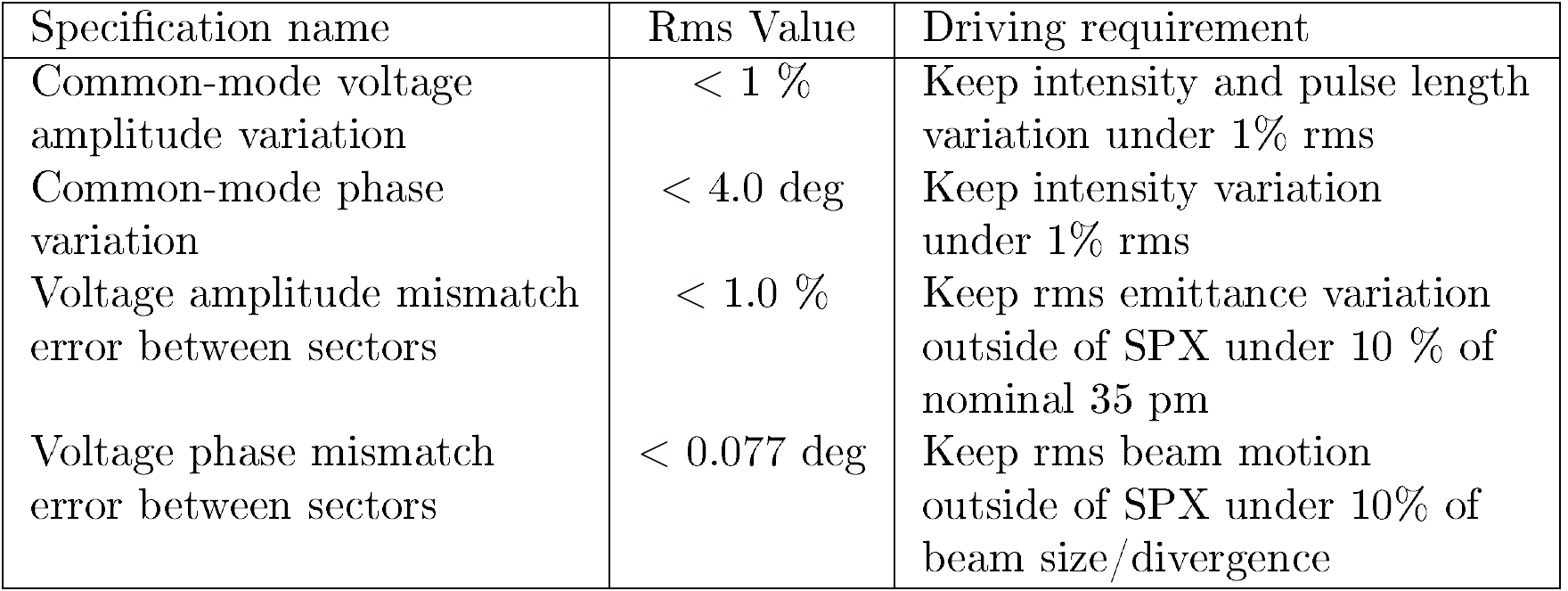 Common
Mode
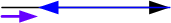 Differential
Mode
Residual tilt
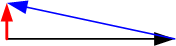 Residual kick
LLRF 2011 Workshop
4
SPX System - Conceptual Design Strategy
Orbit Feedback System provides long-term stability … < 100 Hz
LLRF System on its own > 10 Hz  [10 Hz – 100 Hz overlap with Orbit Feedback]
Beam Arrival Time feedback to main Storage Ring RF to address common mode phase 
LBNL-based phase stable references2 to synchronize RF (x-ray pulse) and user lasers 
Single Klystron per cavity
LLRF drift compensation via CW calibration tone
2 J. Byrd et al., Optics Letters Vol. 34, No. 20 (2009)
LLRF 2011 Workshop
5
R&D System Proof of Principle (1 Sector, 2 cavities)
Cavities counter-phased (180deg) to demonstrate tolerance requirements
Cavities run in-phase to create a chirped beam around entire ring to have a look at short pulse x-rays
LLRF 2011 Workshop
6
RF Strategy #1 – Regulate to Designated Phase Reference

Don’t let the LO assume the role of the phase reference
Phase is a Differential Measurement
Mixers preserve phase information, x’s and ÷’s preserve timing
In theory, common mode LO and clock noise cancels
LLRF 2011 Workshop
7
LLRF4 Board – Input Differential Phase Noise
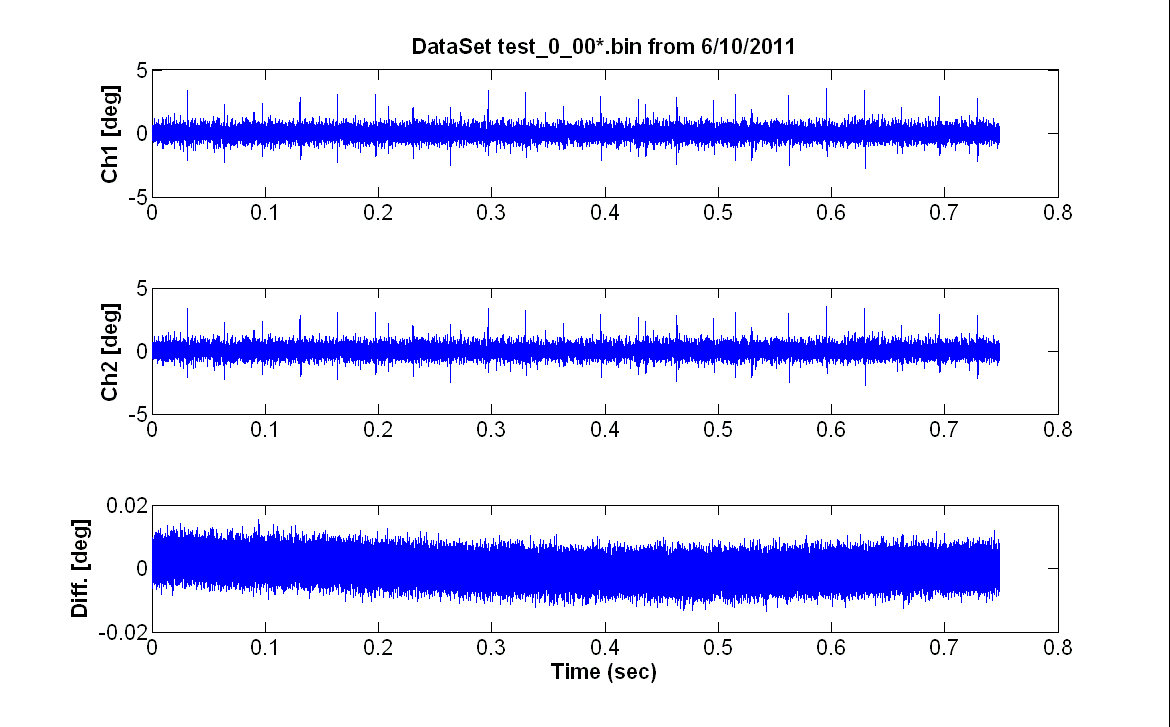 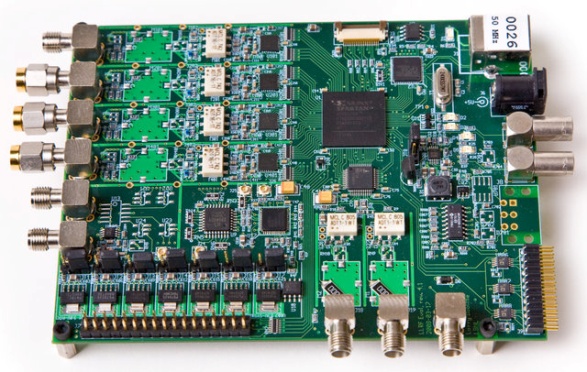 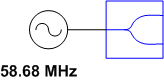 IF
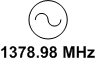 CLK
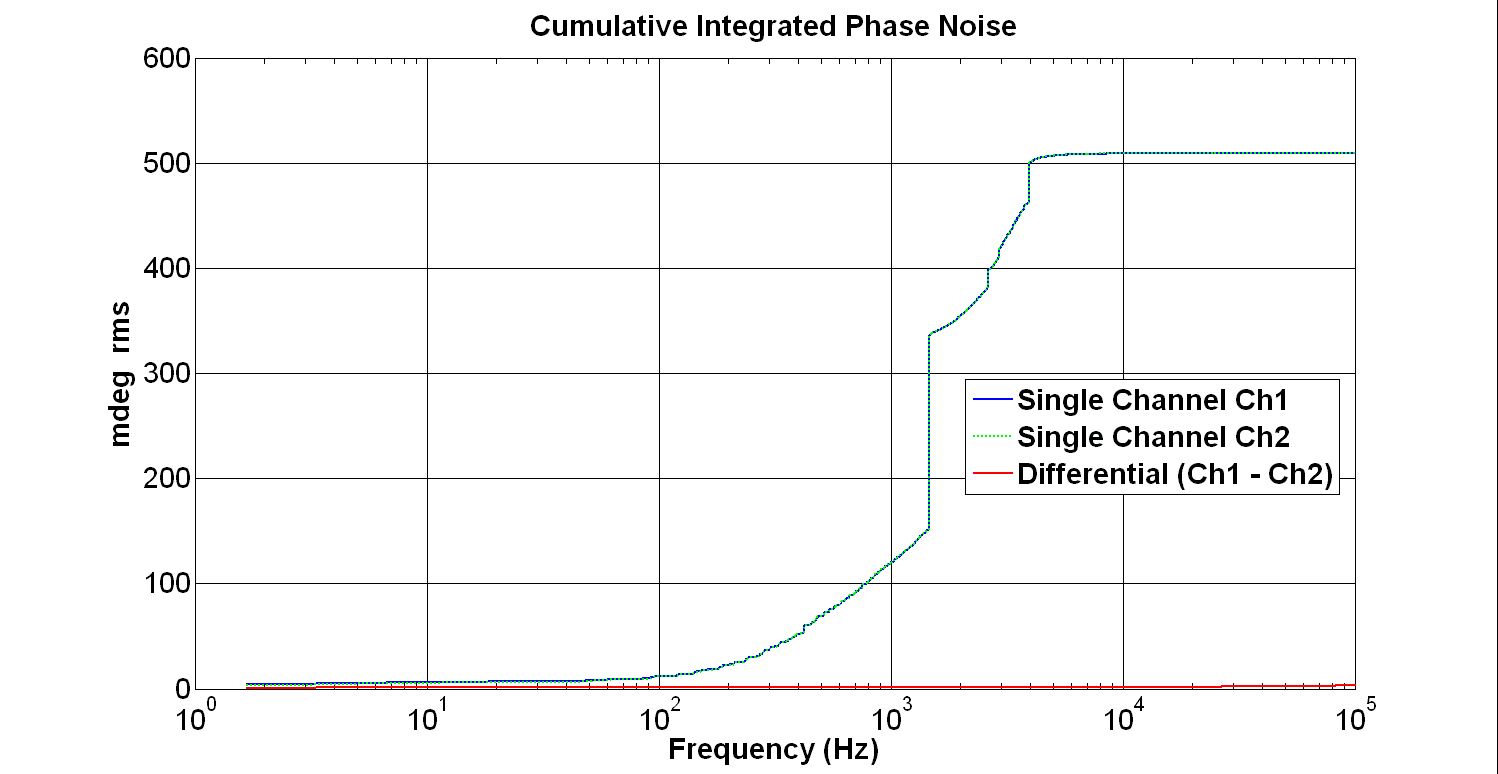 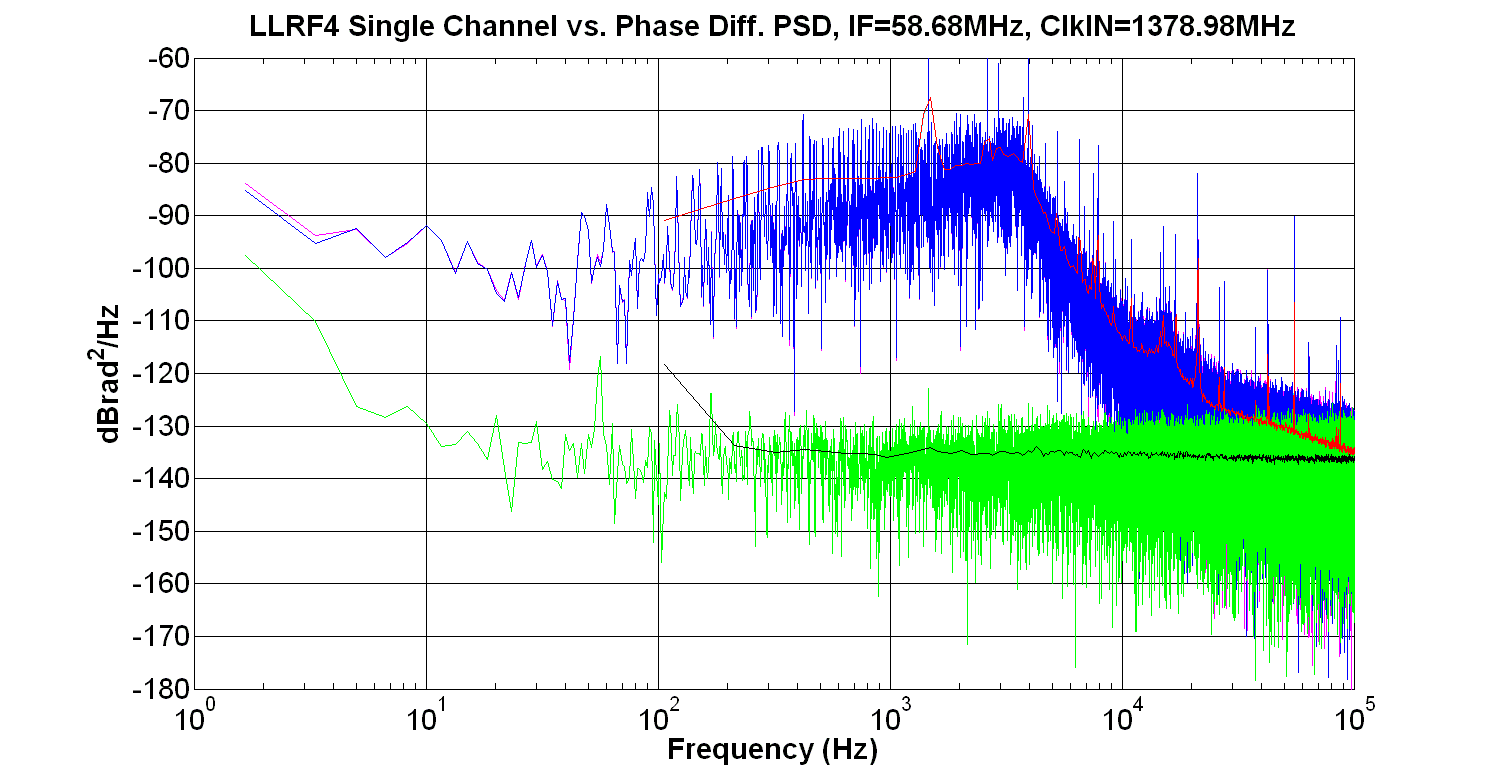 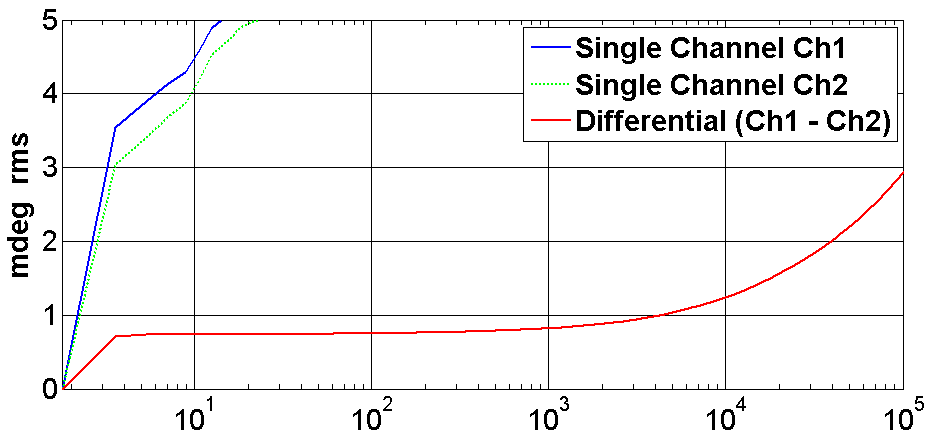 LLRF 2011 Workshop
8
RF Strategy #2 - CW Drift Compensation3
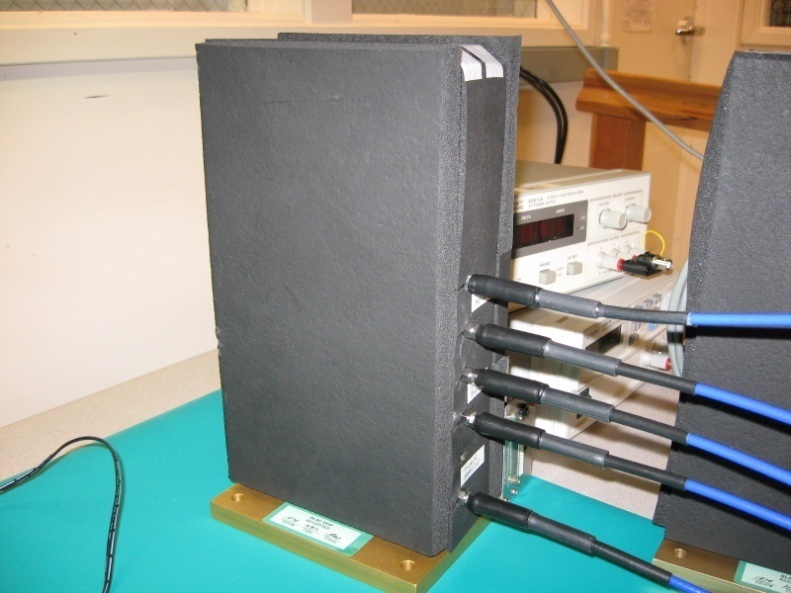 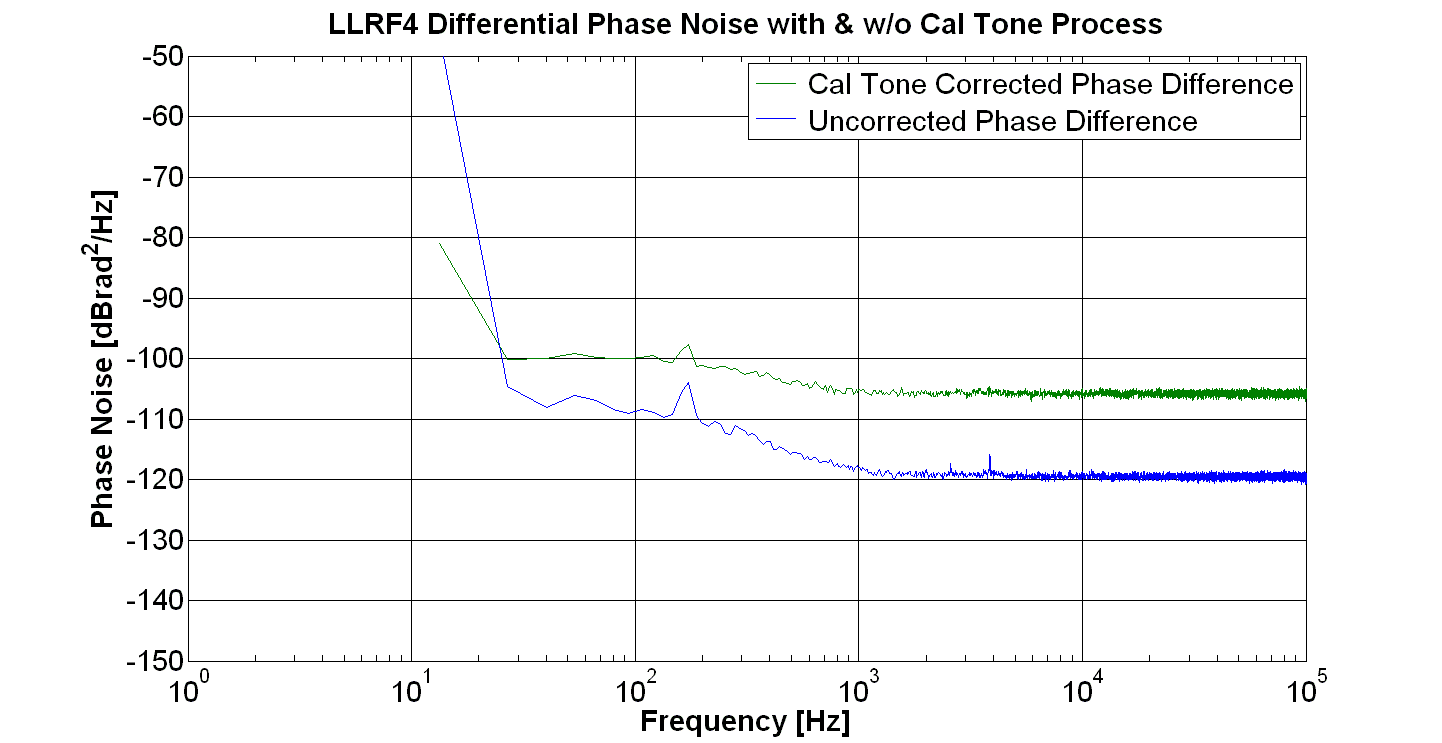 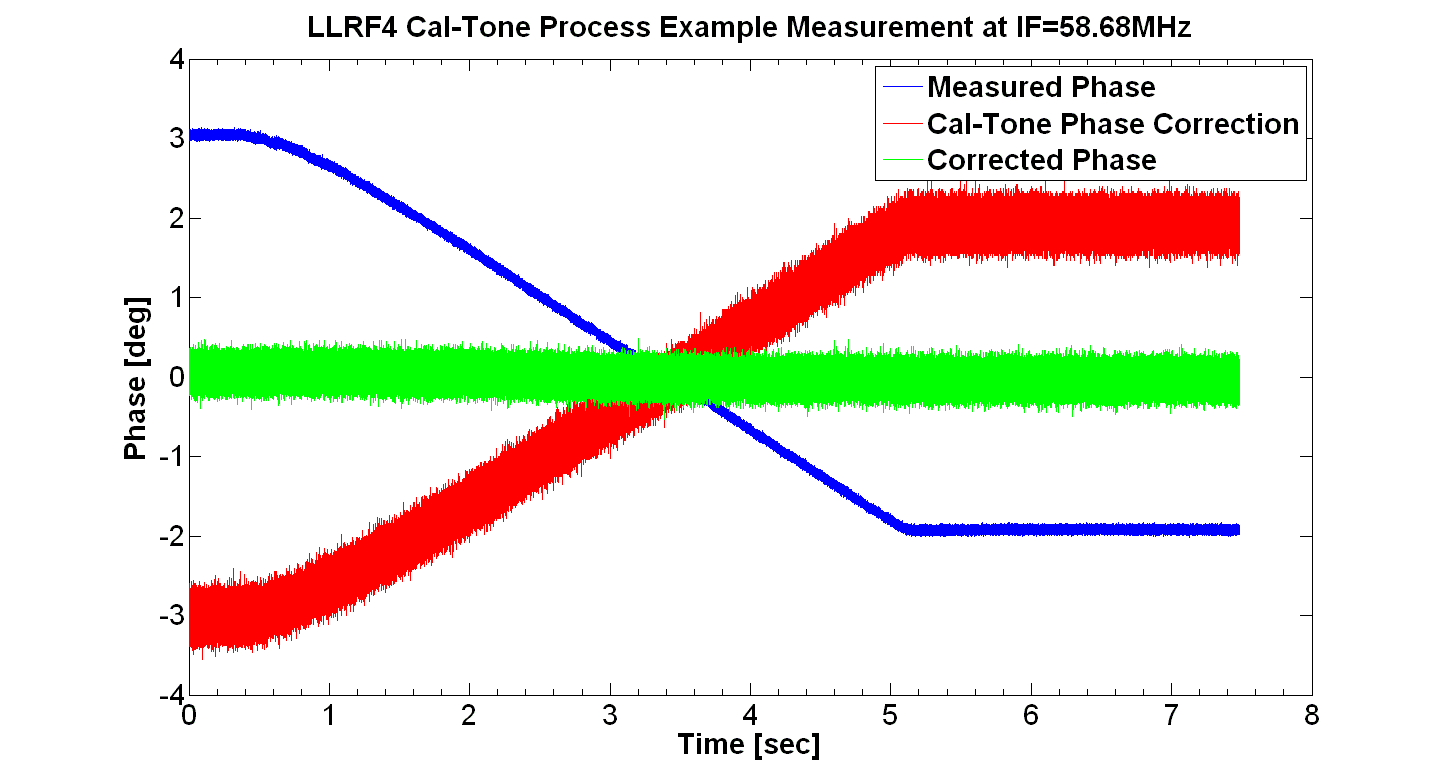 5
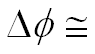 ~ 0.118 rms
~ 0.023 rms
~ 35 dB
0.09
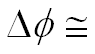 3  “Signal Processing for High Precision Phase Measurements”, G. Huang, L. Doolittle, J. Staples, R. Wilcox, J. Byrd ,  Proceedings of BIW10
LLRF 2011 Workshop
9
CW Drift Compensation – Intermodulation Distortion
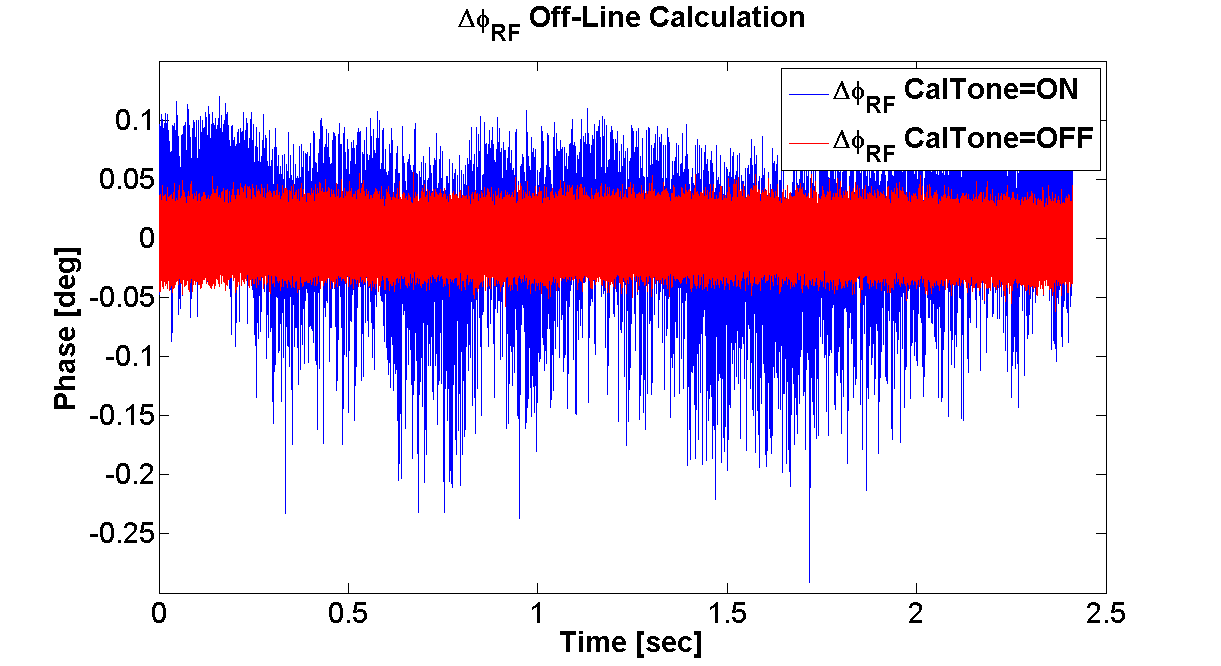 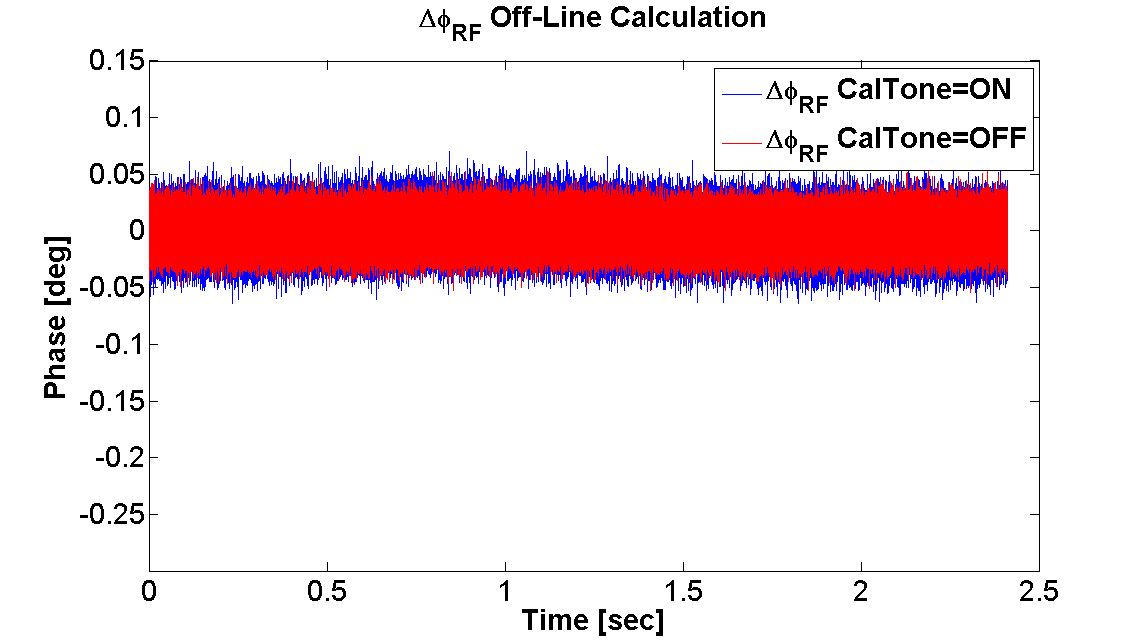 Single Sideband Cal-Tone
Double Sideband Cal-Tone
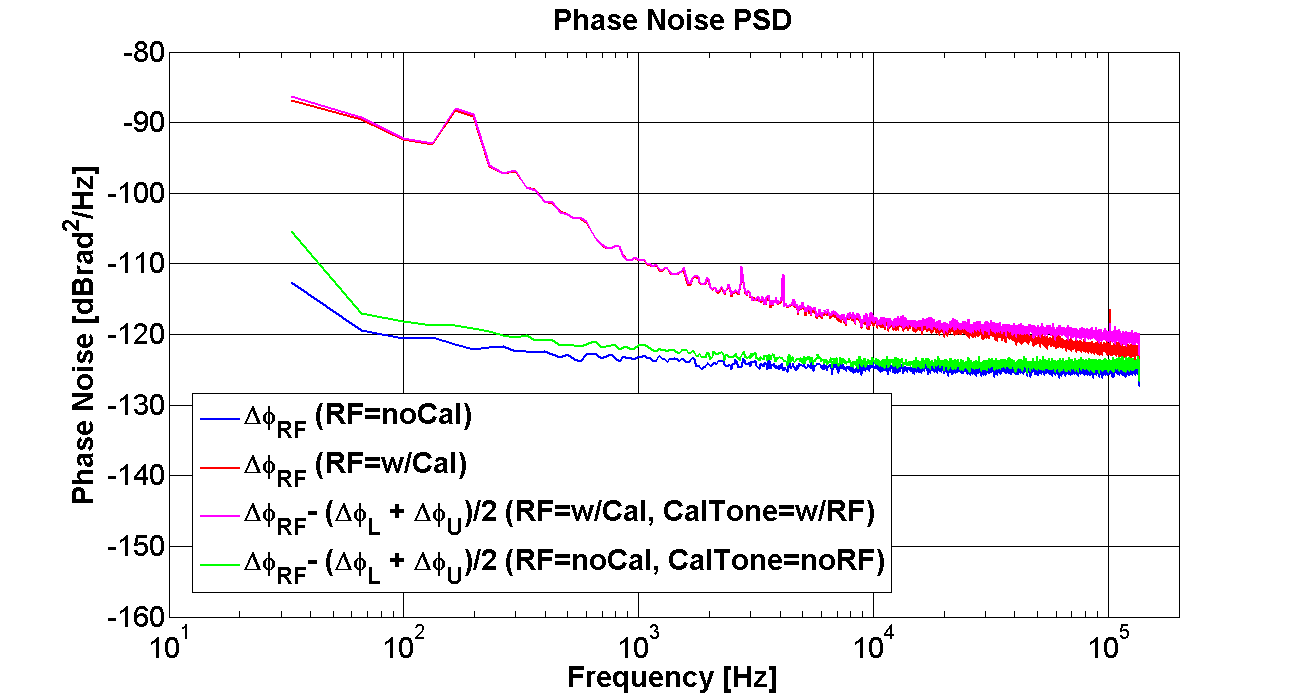 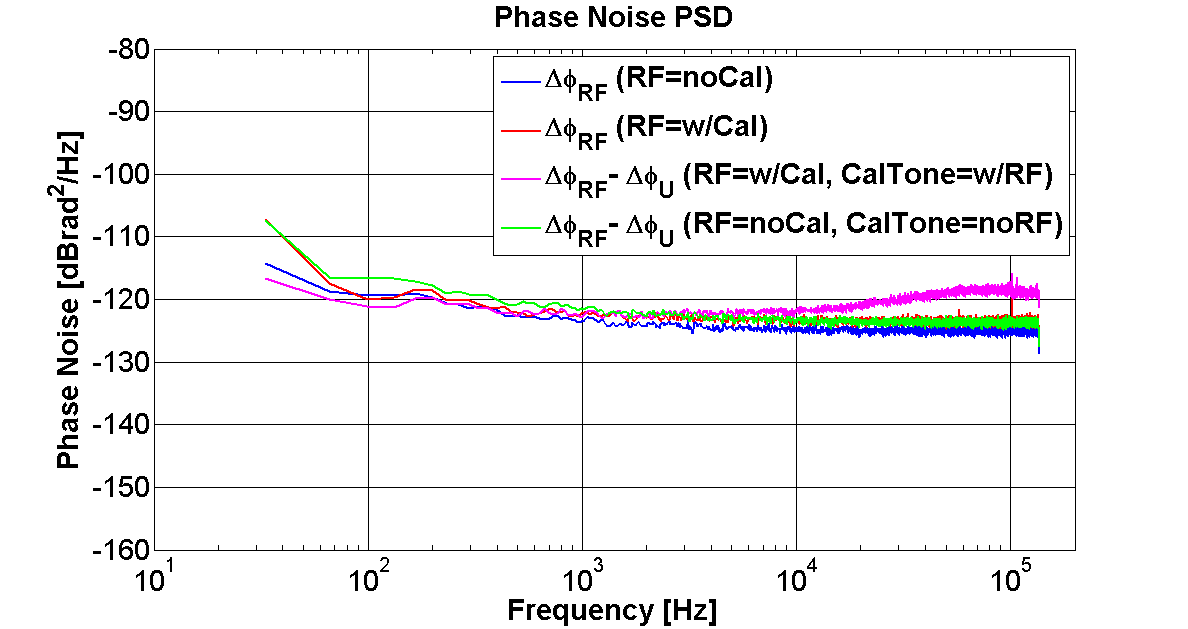 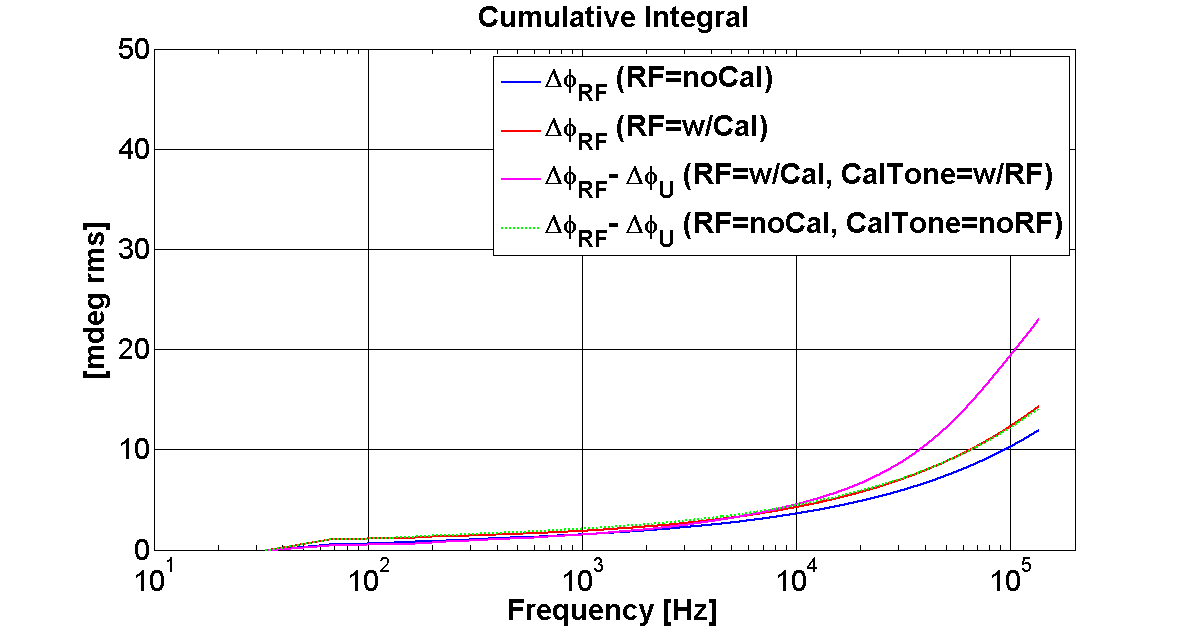 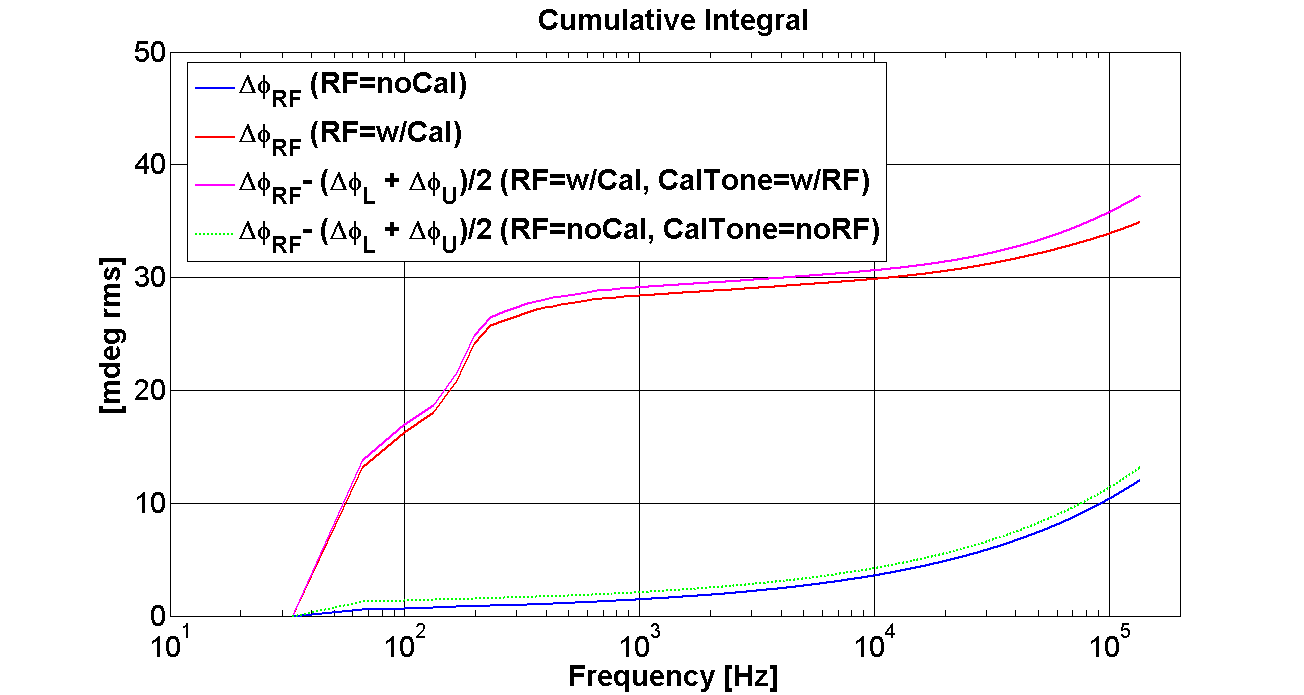 LLRF 2011 Workshop
10
LLRF Benchtop Demonstration:
Differential Phase Noise between 2 LLRF controlled cavity emulators
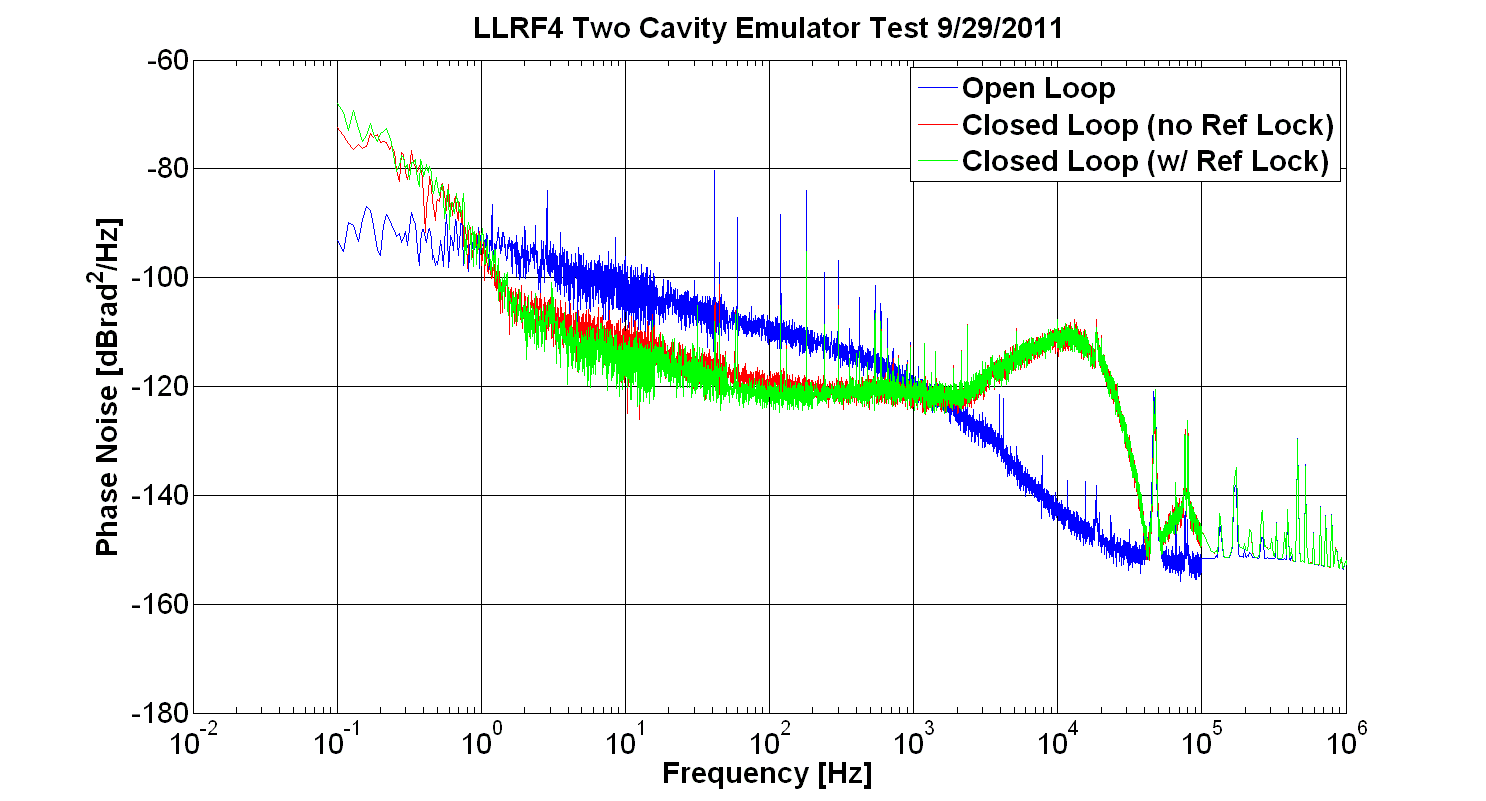 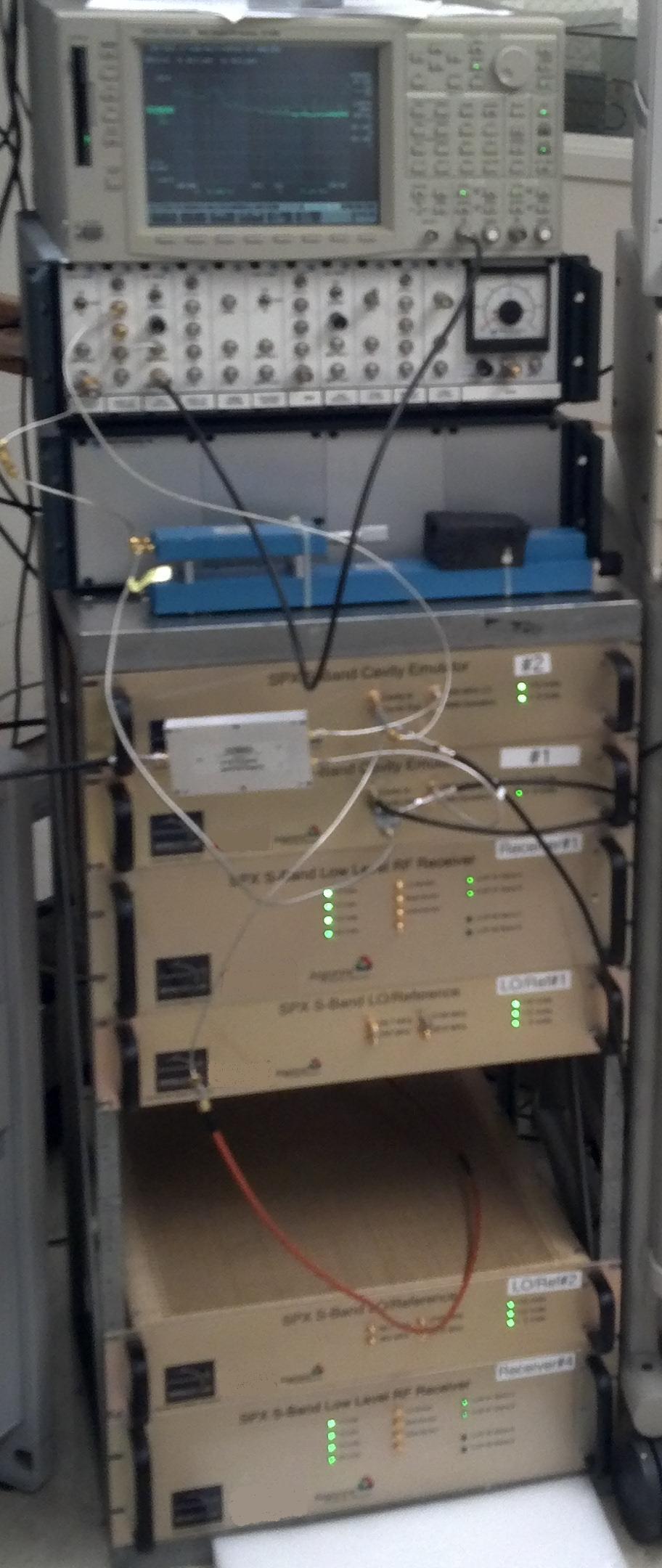 Residual
Phase Noise Test Set
(measure noise between cavity emulators)
Cavity Emulators
#1 and #2
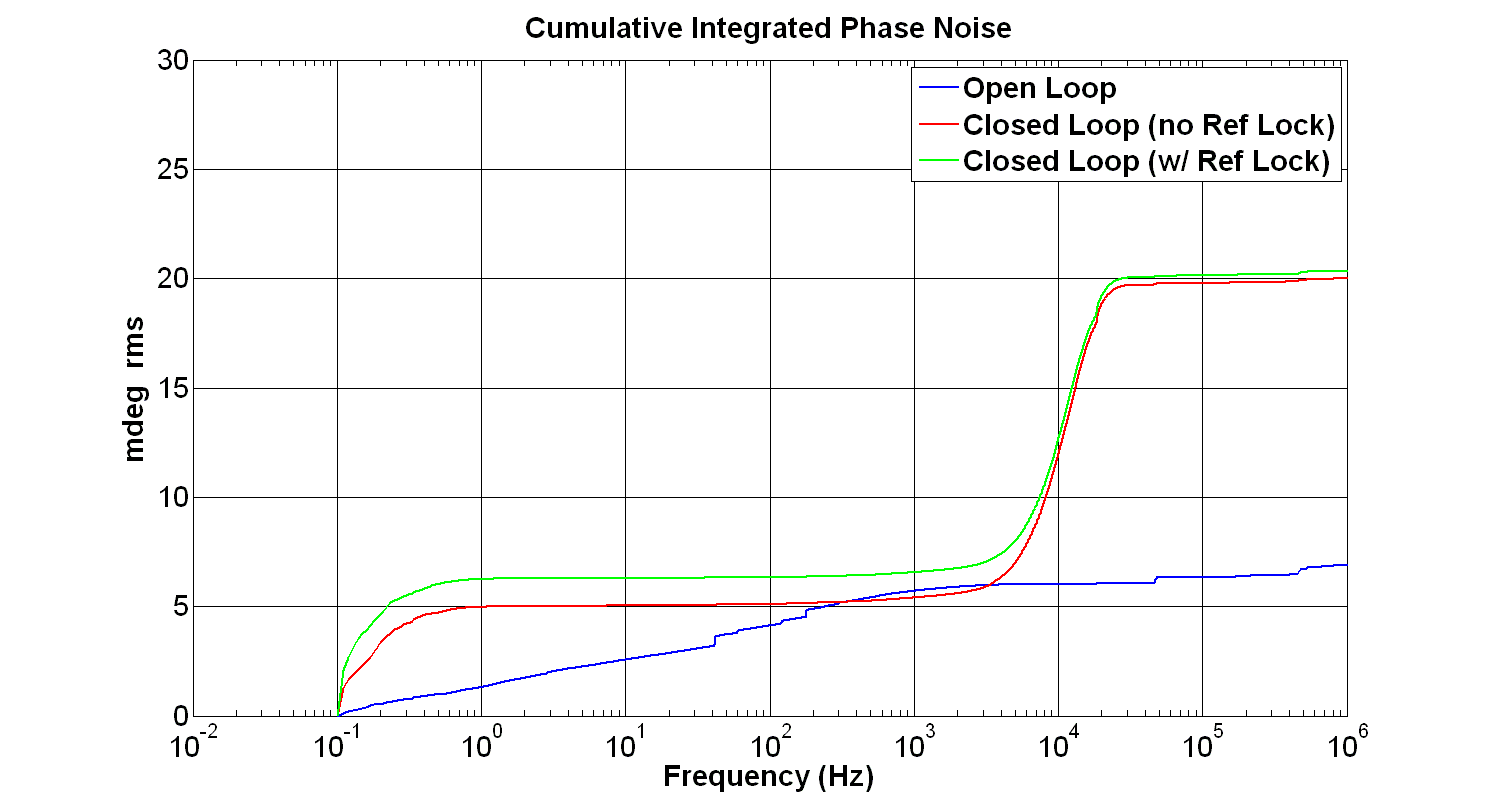 LLRF Receiver #1
LLRF System contribution
~ 20 fsec rms [0.1 Hz – 1MHz]
Freq. Generation Chassis
Price paid to suppress low freq. noise
(i.e., beam loading & microphonics)
LLRF Receiver #2
LLRF 2011 Workshop
11
LLRF Benchtop Demonstration:
			         Amplitude Noise
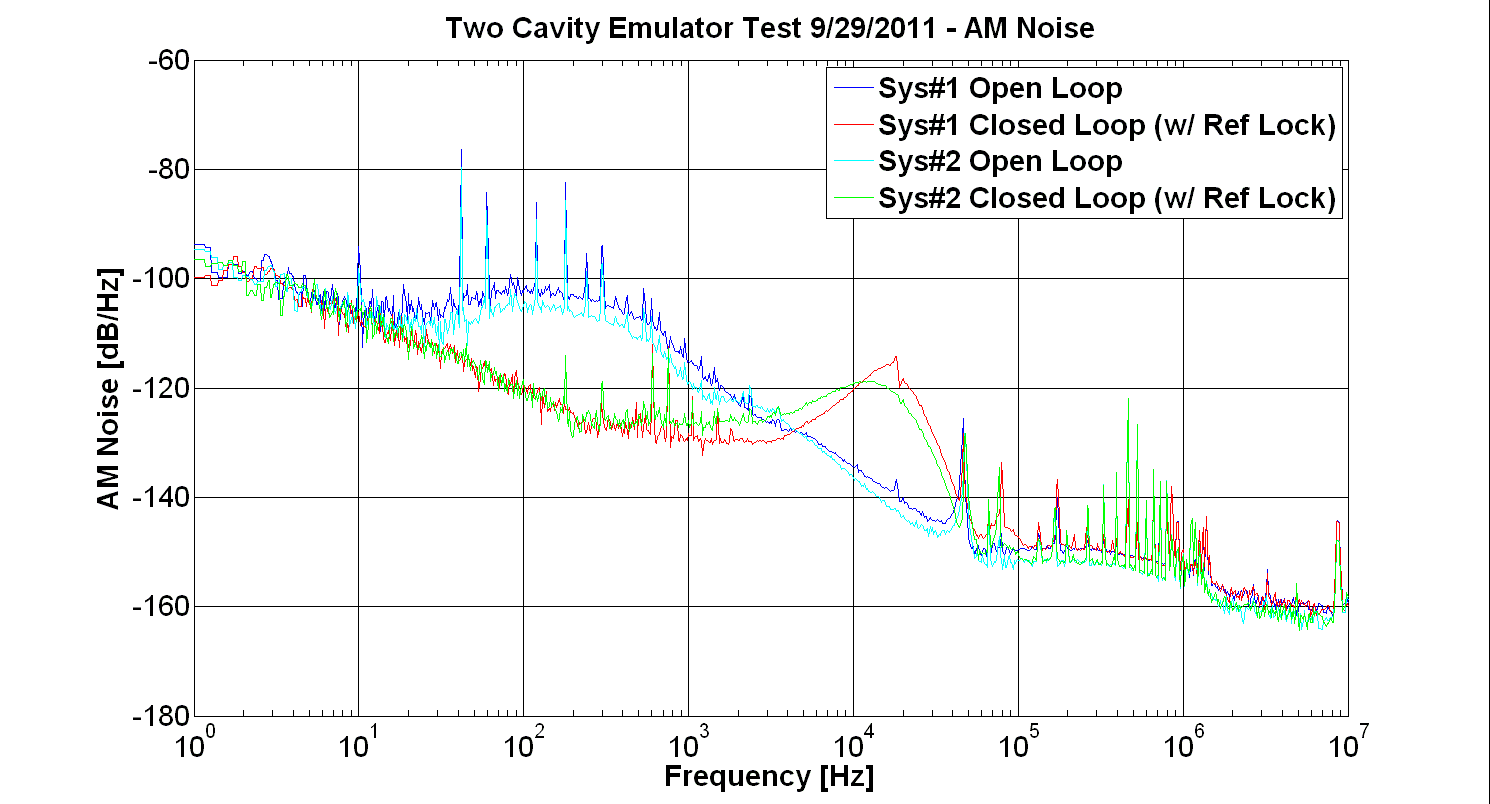 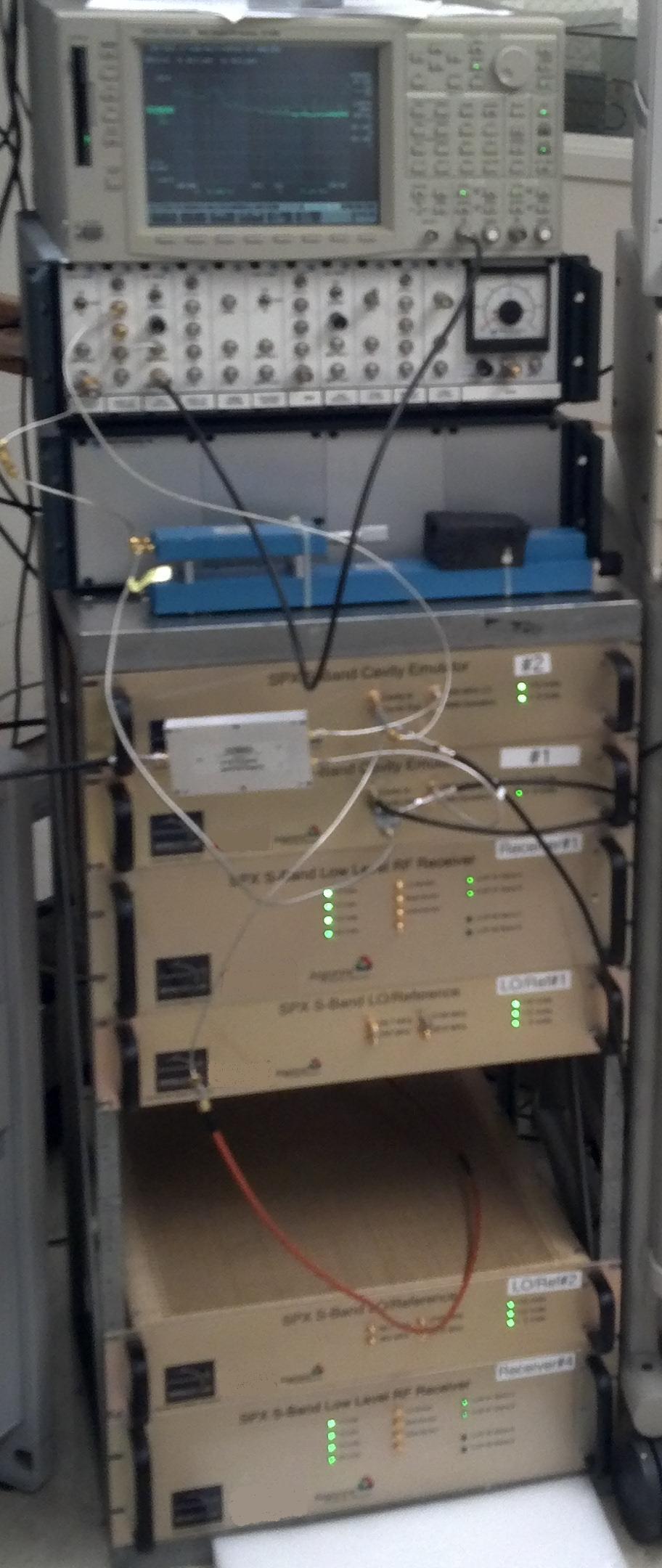 Residual
Phase Noise Test Set
(replaced with E5052B for AM)
Cavity Emulators
#1 and #2
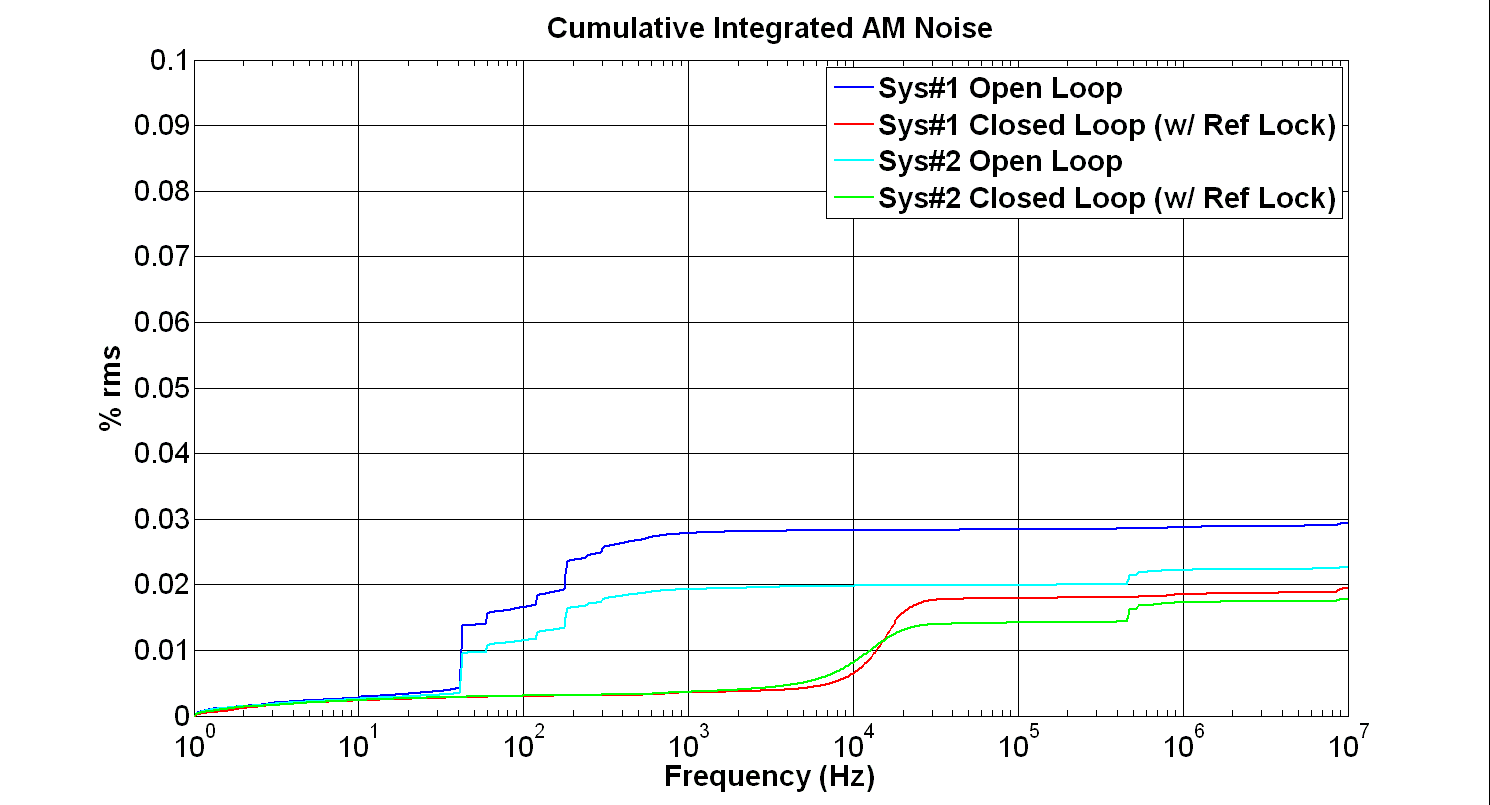 LLRF Receiver #1
Freq. Generation Chassis
LLRF Receiver #2
LLRF 2011 Workshop
12
Some Lessons Learned about Deflecting Cavities
LLRF 2011 Workshop
13
Deflecting Cavity Beam Loading
function of both:  Offset and Tilt
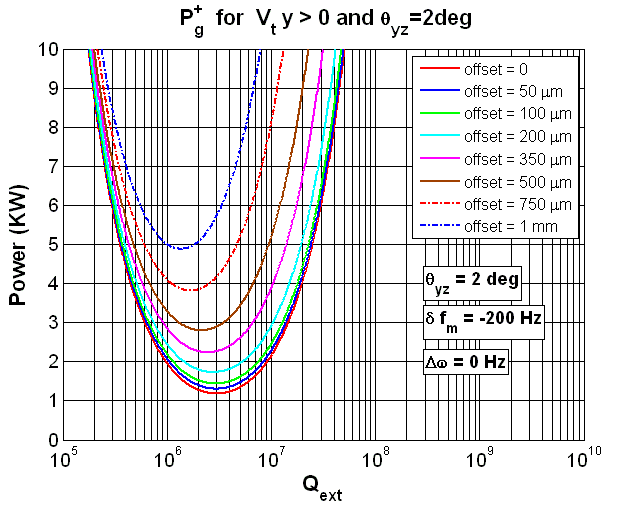 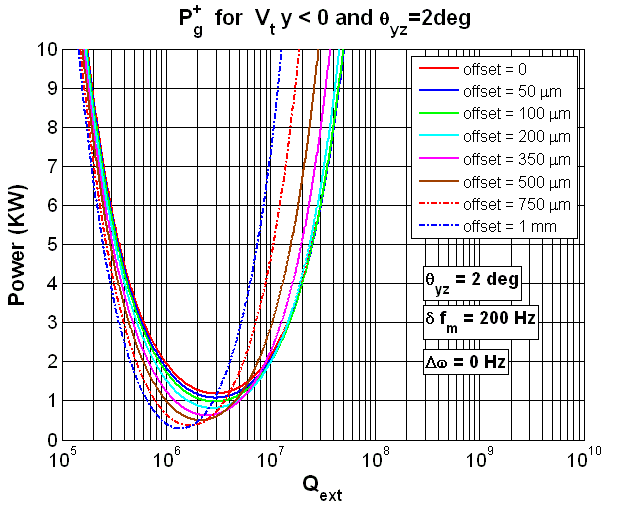 LLRF 2011 Workshop
14
Deflecting Cavity Dynamic Model
CW small signal model will help track system noise & error budgets
Caution: 
Pedersen/Boussard transfer functions are normalized for amp/phase.  Beam loading factor, Y, can be negative for deflecting cavities.  Amp/Phase control can be lost when beam offset drives the cavities to full field (there is no drive carrier).  This isn’t true for I/Q control.
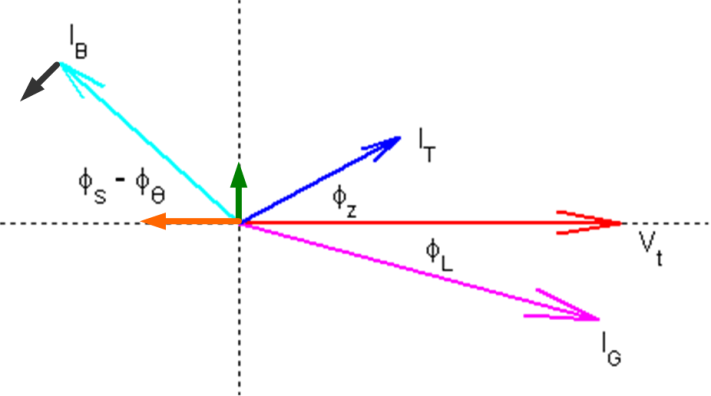 Proper normalization for I/Q transfer functions is to rotate into the cavity voltage frame, but not to normalize with respect to the various carrier terms.
LLRF 2011 Workshop
15
Deflecting Cavity – Motivation for Electrical Alignment
Example of Differential Phase Noise induced by Common Beam Jitter
Sector B
Sector A
Cavity-to-cavity vertical alignment errors cause differential beam-loading which leads to differential phase noise.
when
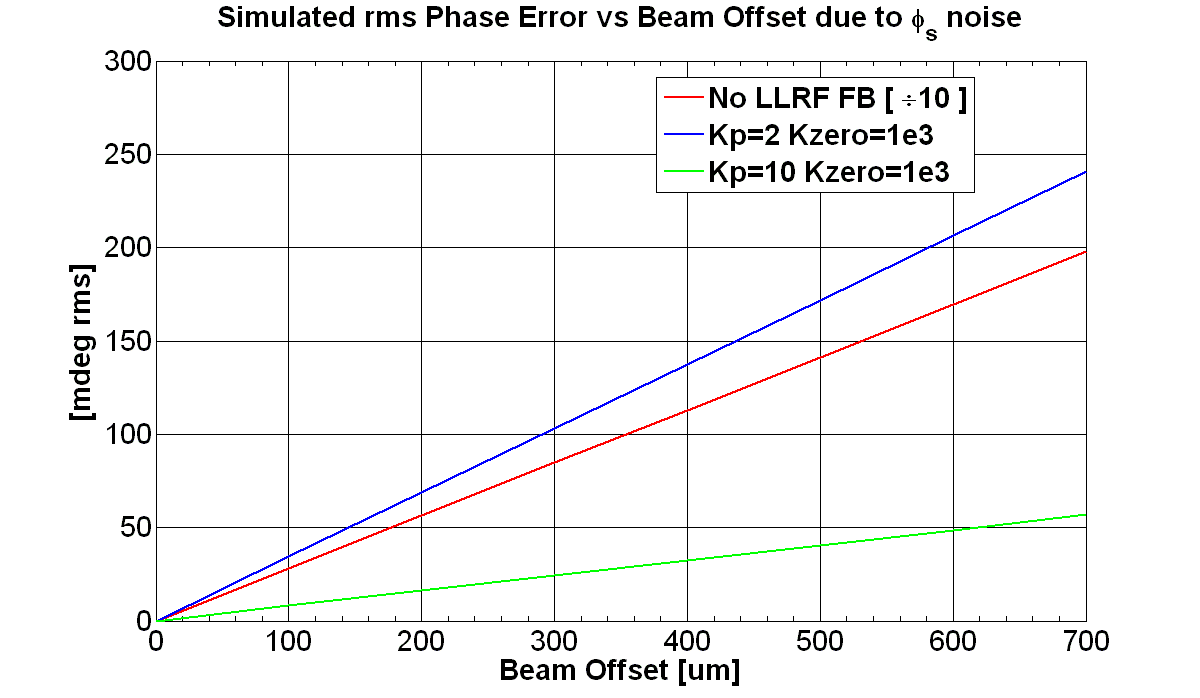 Uncontrolled Beam Arrival Time Error
QL = 2e6
200mA
Residual Kick
LLRF 2011 Workshop
16
Deflecting Cavity – Motivation for Electrical Alignment
= Motivation to Reduce Storage Ring Beam Jitter
360Hz Feed-Forward correction of Klystron High-Voltage Power Supply (HVPS) induced noise
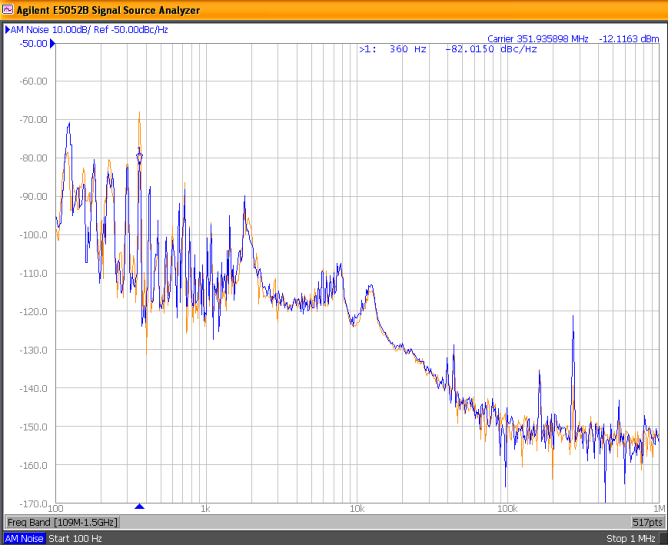 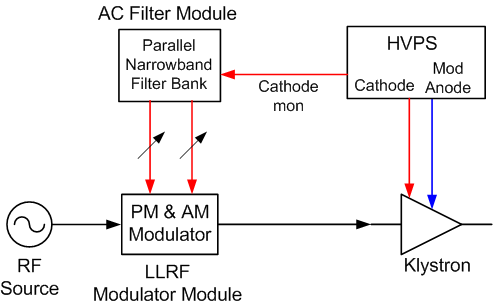 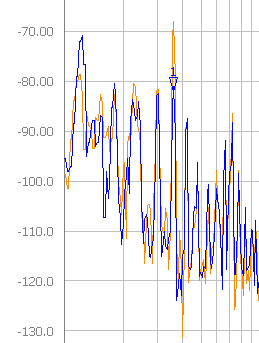 AM & PM suppression
Horizontal BPM Data
via dispersion, beam phase noise shows up as horizontal beam motion
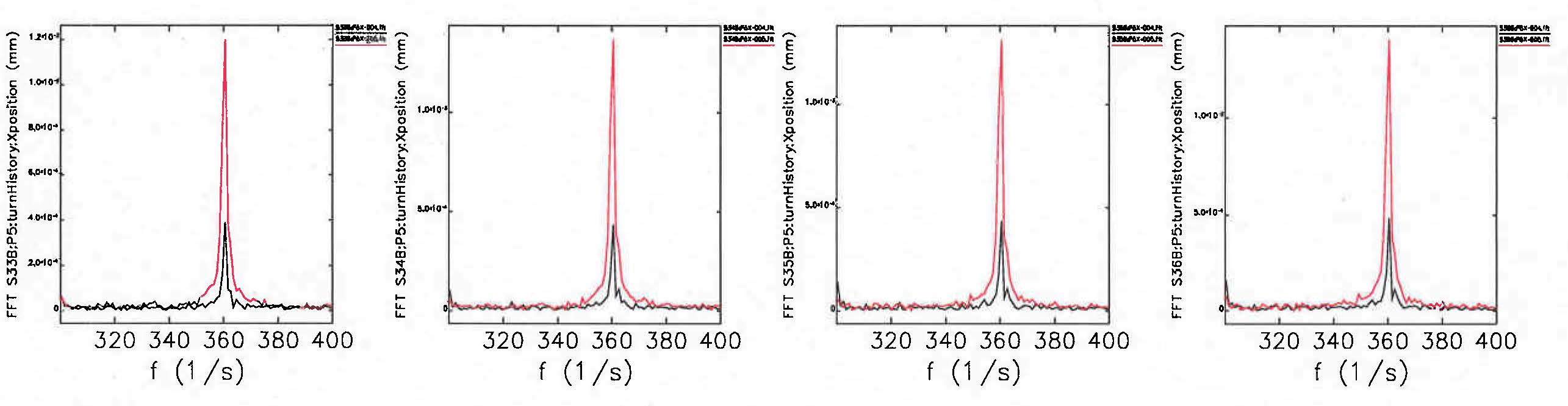 Feed Forward OFF
Feed Forward ON
LLRF 2011 Workshop
17
Summary
Digital LLRF systems are capable of femto-second level synchronization [0.1 Hz – 1MHz] with proper attention to common source distribution

Modern optical fiber link systems promise long-term femto-second level synchronization between RF systems, diagnostics, and user lasers

Deflecting cavities present new intellectually stimulating & challenging system design
LLRF 2011 Workshop
18